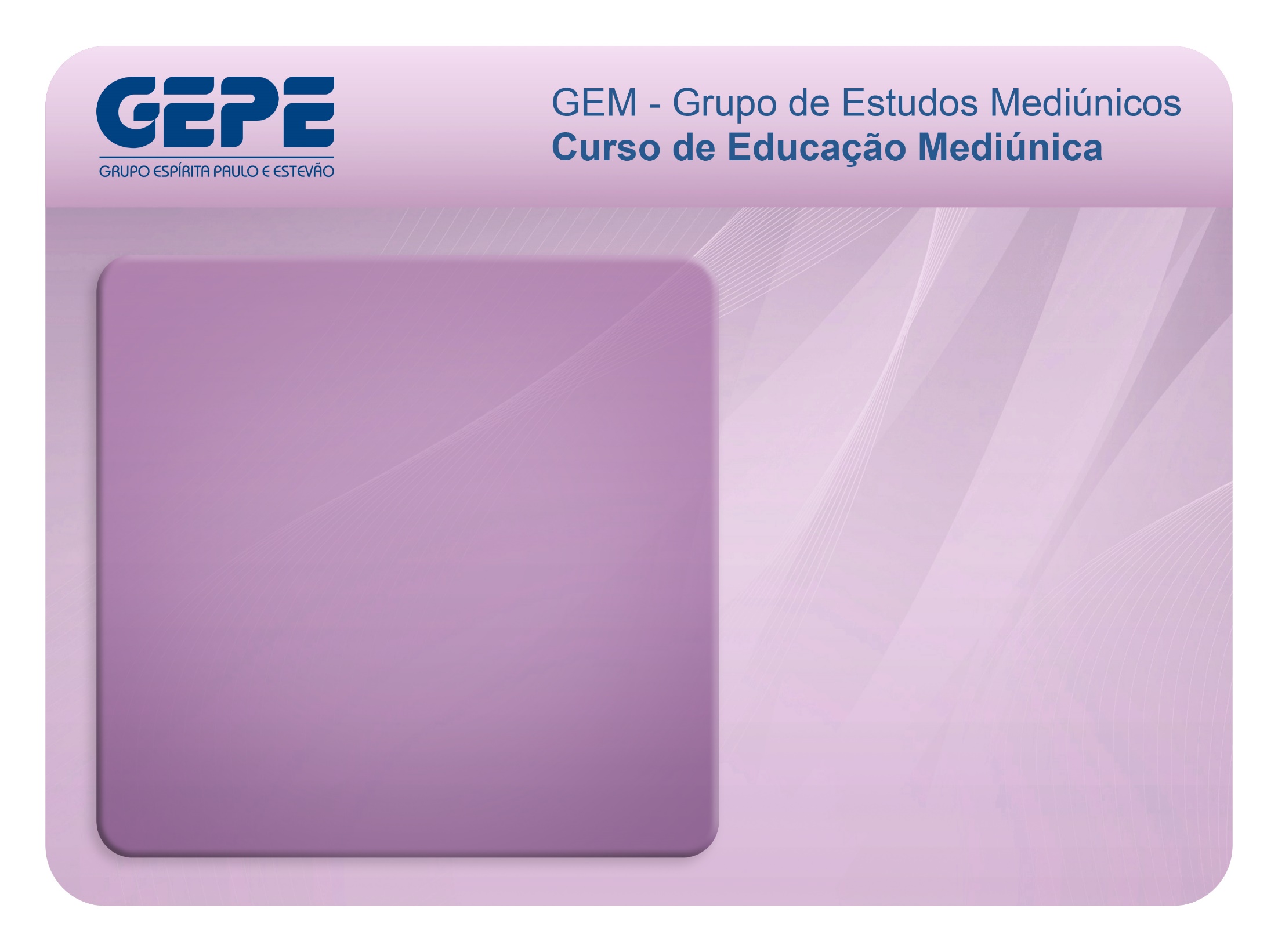 UNIDADE 3
A MEDIUNIDADE E O MÉDIUM
AULA 15
Perda e suspensão da mediunidade
1
[Speaker Notes: TERCEIRA UNIDADE: A MEDIUNIDADE E O MÉDIUM
Capítulo 16 – Perda e Suspensão da Mediunidade]
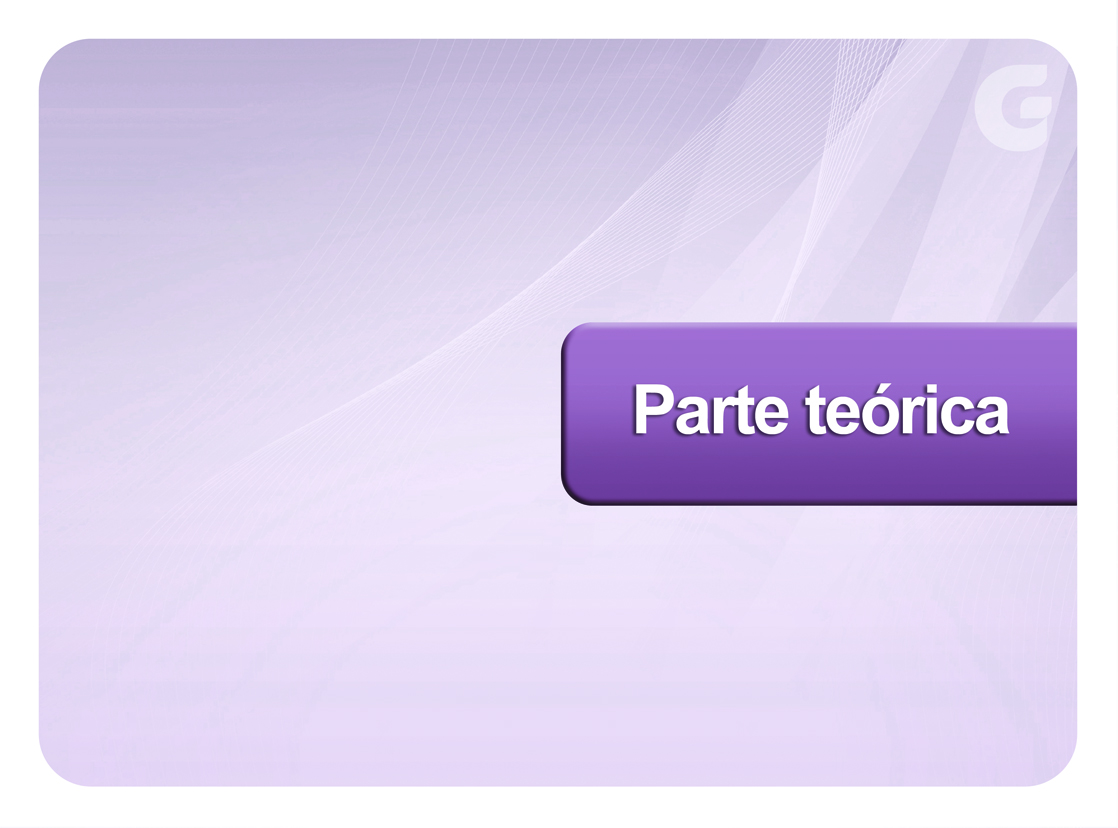 2
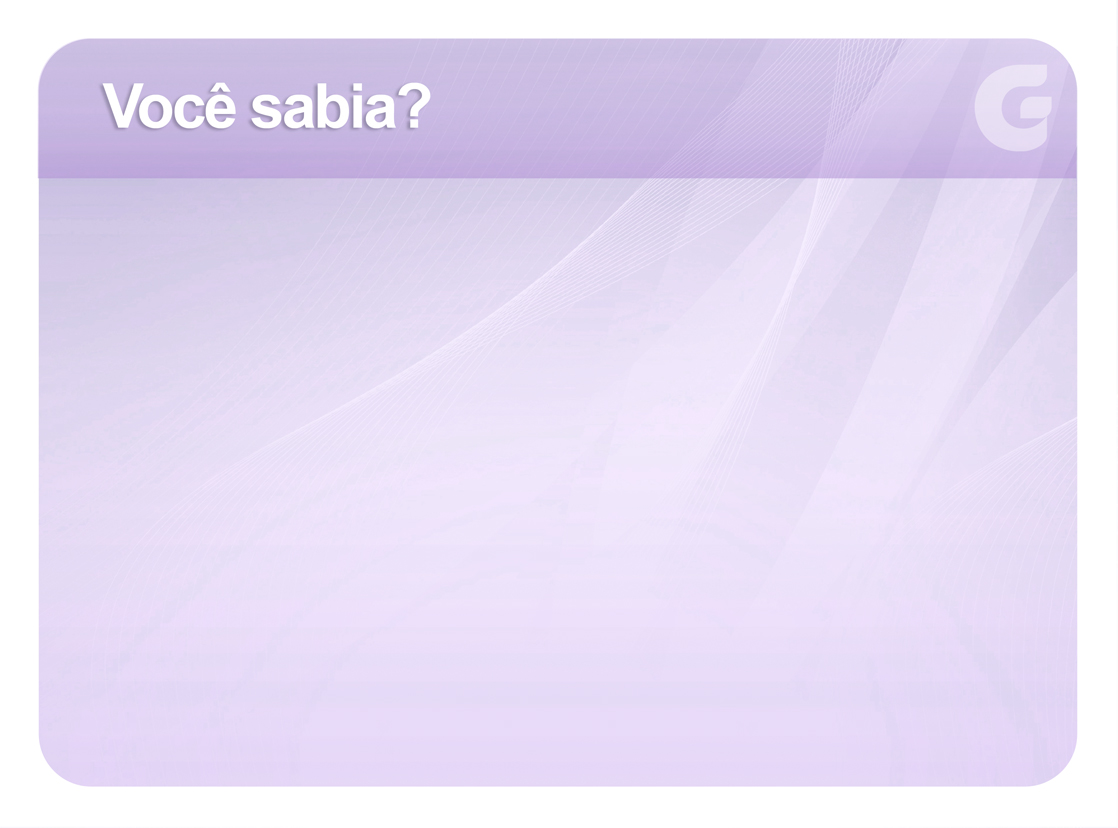 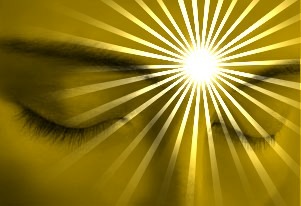 A faculdade mediúnica está sujeita
a intermitências e a suspensões temporárias ou mesmo a deixar
de se manifestar Therezinha Oliveira
3
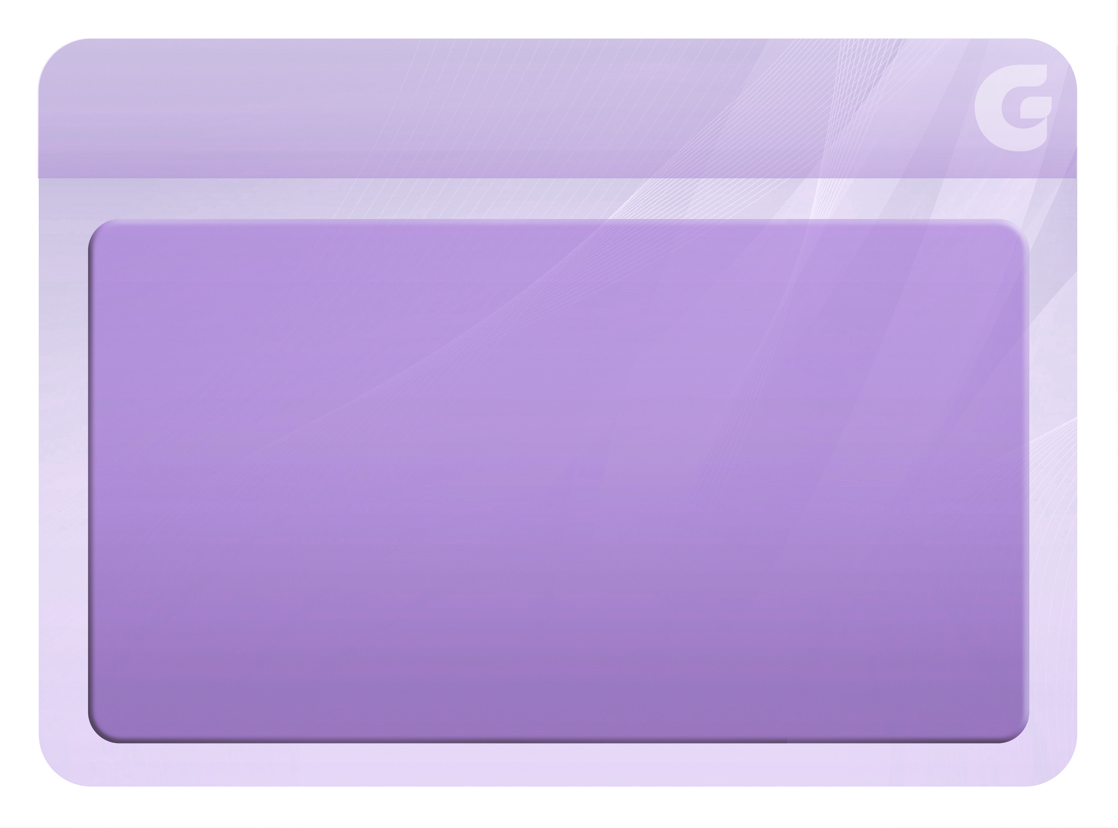 Por que ocorre a
perda ou suspensão da mediunidade?
4
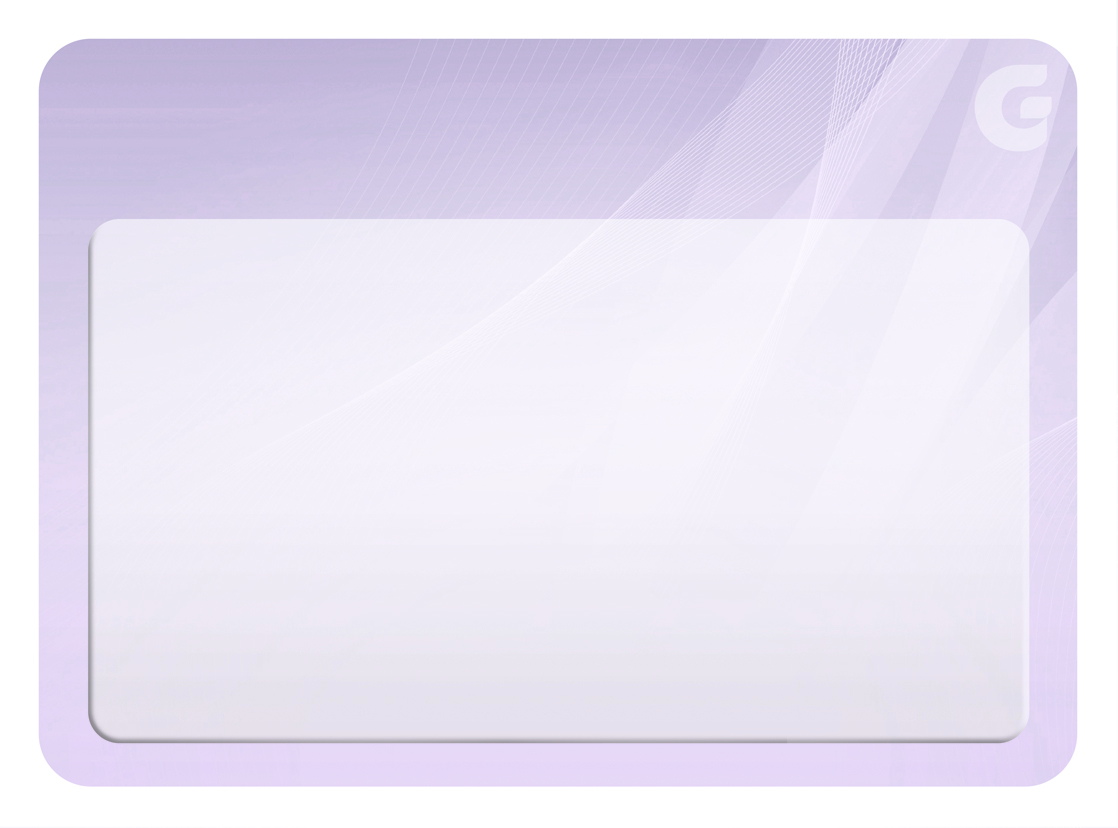 Problemas físicos
5
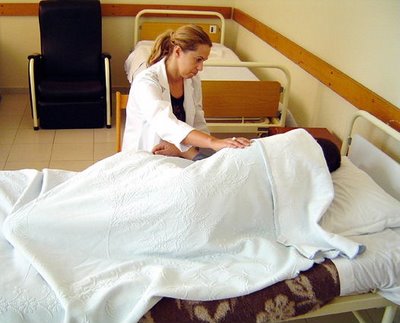 Desgaste ou problema
grave no organismo
6
[Speaker Notes: Já que a mediunidade está vinculada ao organismo]
Nestes casos os bons Espíritos deixam de atuar para o organismo repousar
7
[Speaker Notes: Apesar da faculdade continuar existindo.]
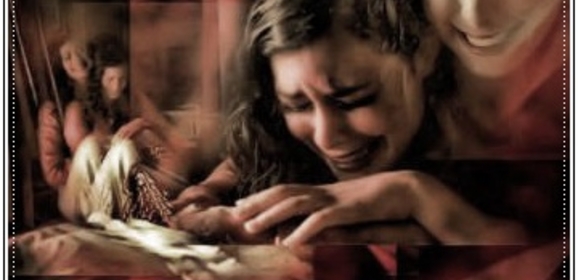 Os Espíritos inferiores não respeitam esses limites
8
O médium deve verificar
suas próprias condições de saúde e dosar sua atividade mediúnica Therezinha Oliveira
9
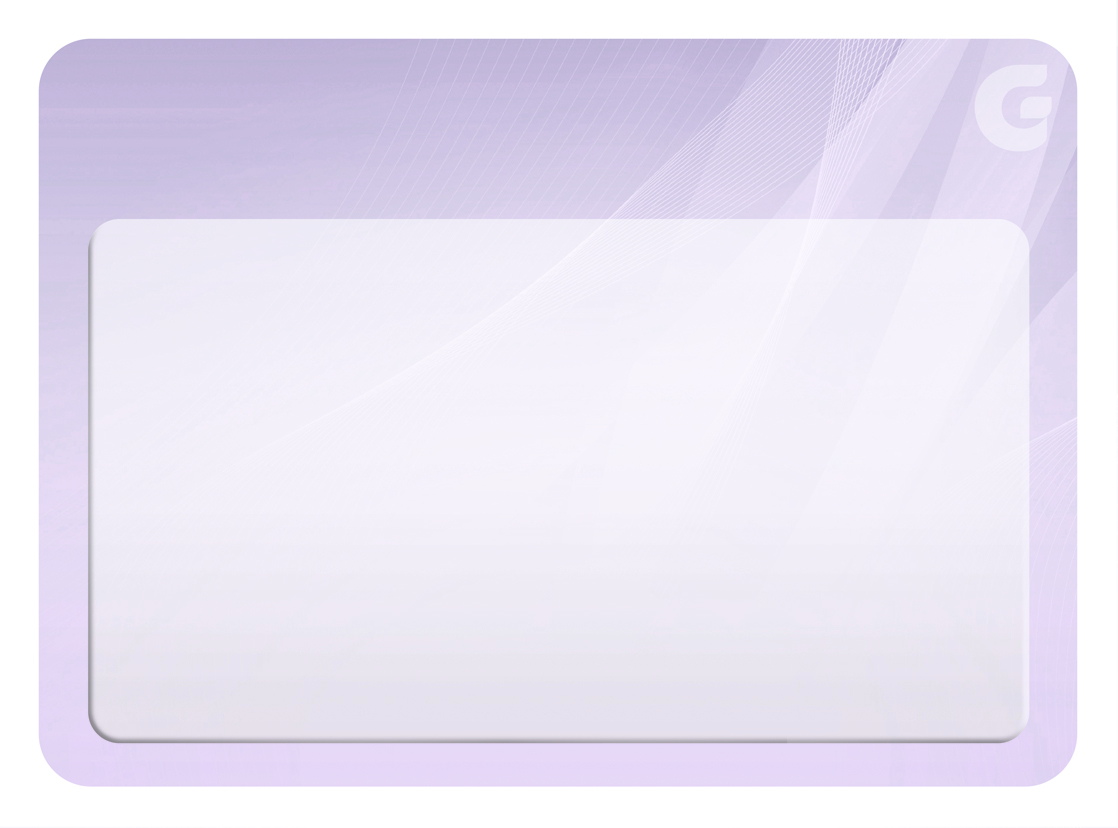 Programação
de trabalho
10
Por causa da tarefa programada para o médium
11
[Speaker Notes: Conhecemos trabalhadores que possuem mediunidade, mas esta fica suspensa para que possa exercer outras atividades: doutrinação, atendimento fraterno, passe etc.
“Os bons Espíritos podem reduzir ou modificar sua atuação através dele em diferentes fases.” Therezinha Oliveira, pág. 164]
Estas interrupções ou alterações são diferentes de má vontade ou desinteresse do médium
12
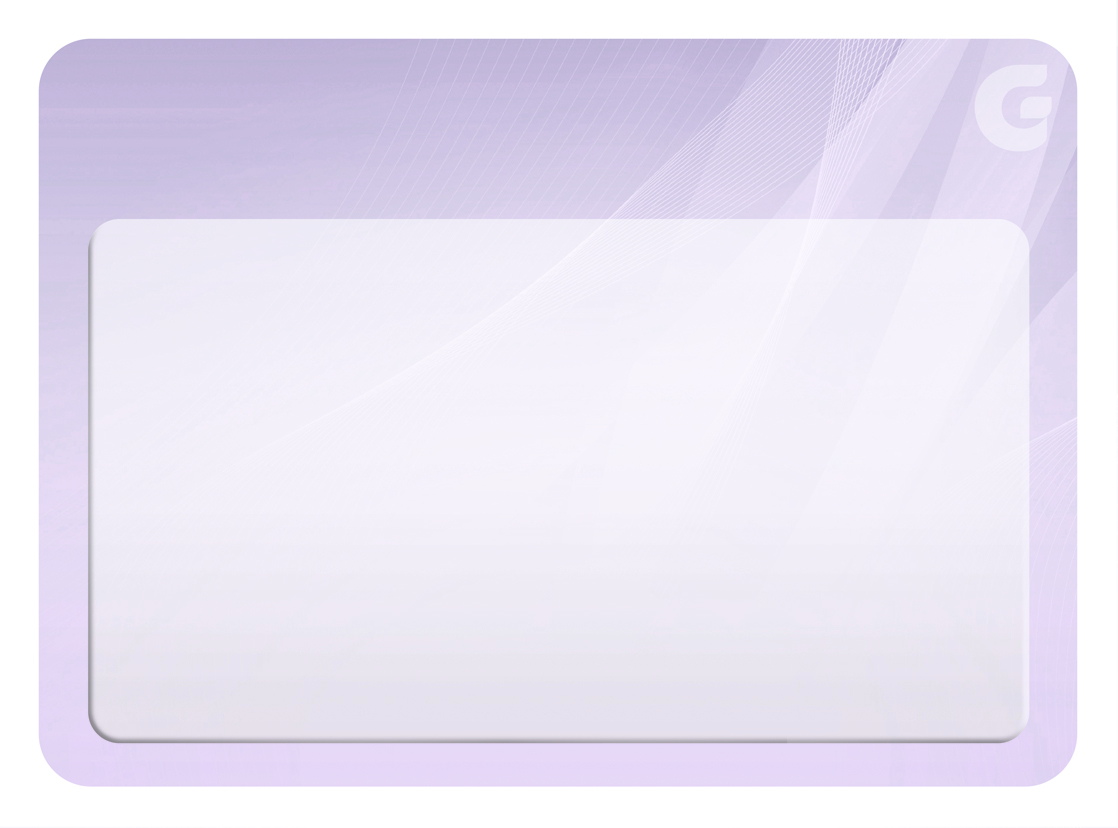 Mau uso
13
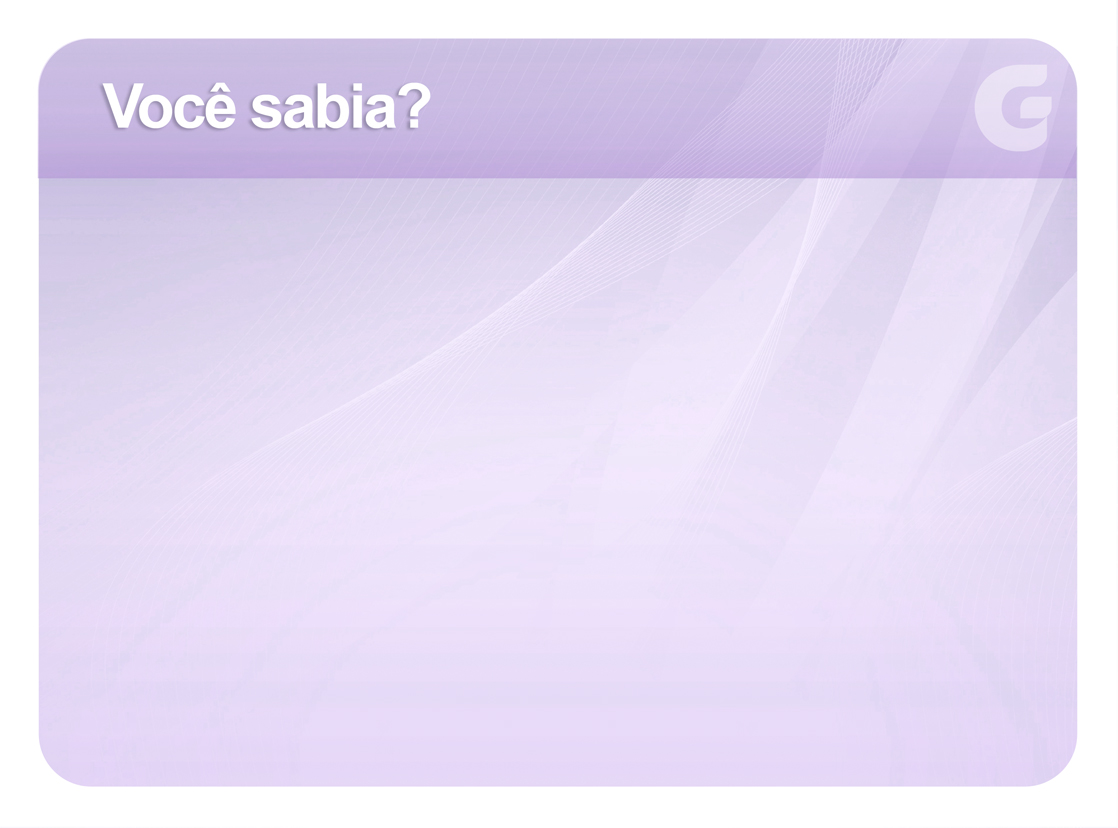 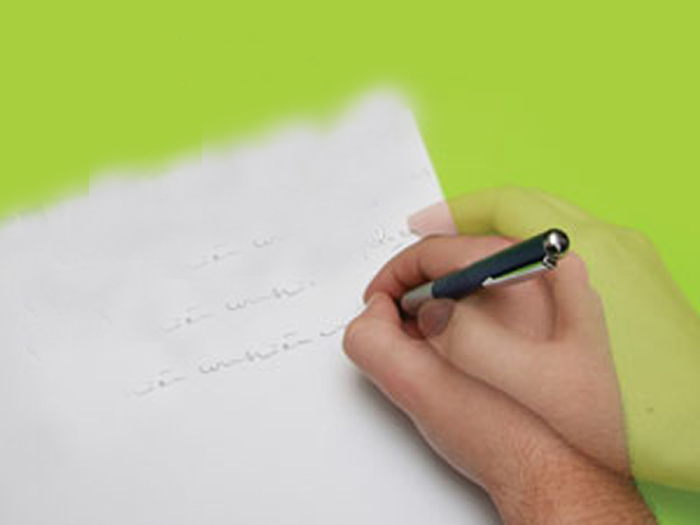 A finalidade da mediunidade é o
aprendizado, o ensino, a ajuda ao próximo e o progresso espiritual
14
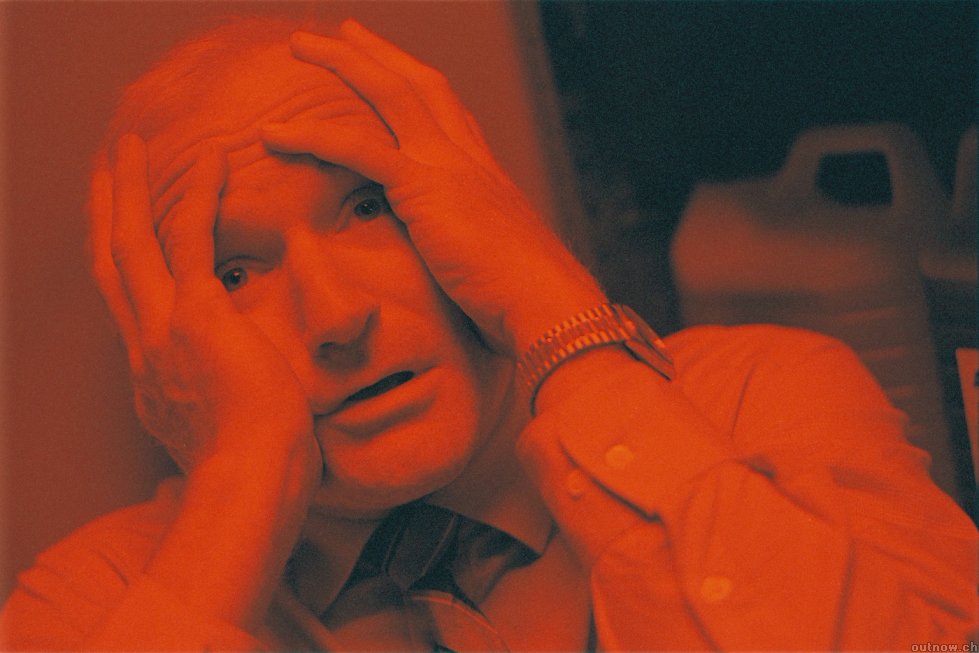 O mau uso com frivolidades, ganhos financeiros e egoísmo faz com que os bons Espíritos se afastem
15
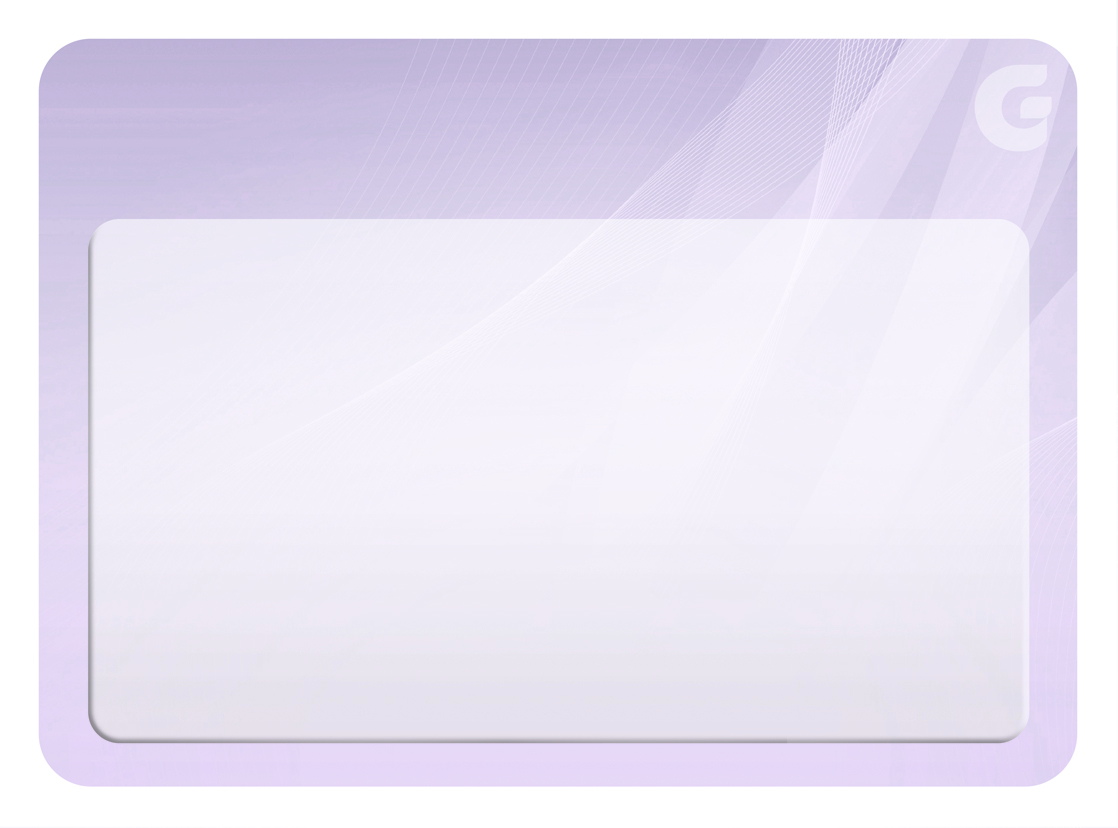 Teste
16
Paciência
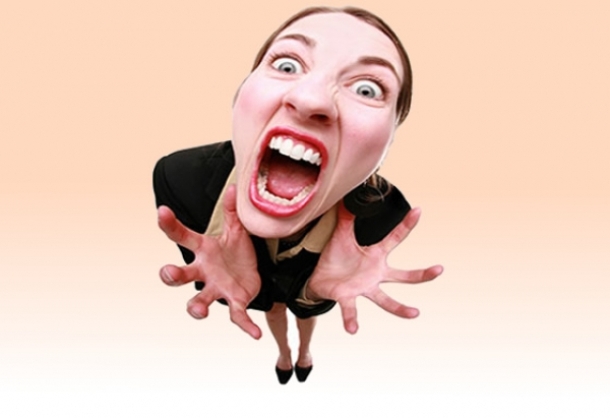 17
Perseverança na fé
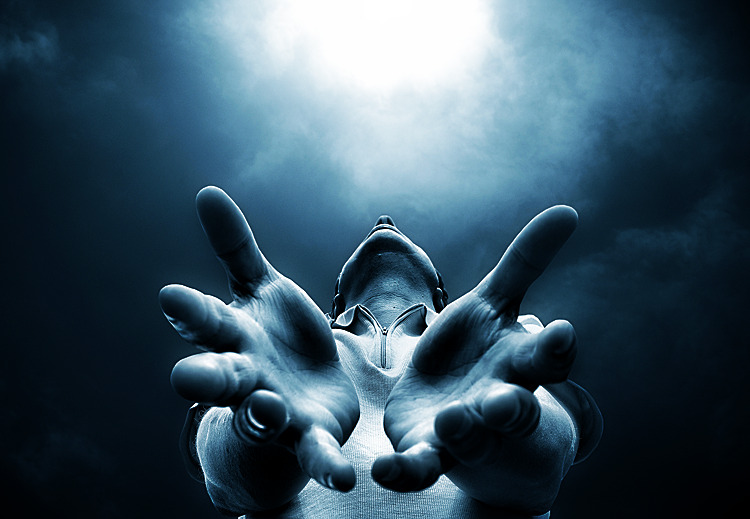 18
Honestidade ao 
não fingir comunicações
19
Meditar nos ensinos já recebidos, pois os Espíritos não querem que sejamos meros autômatos 
Therezinha Oliveira
20
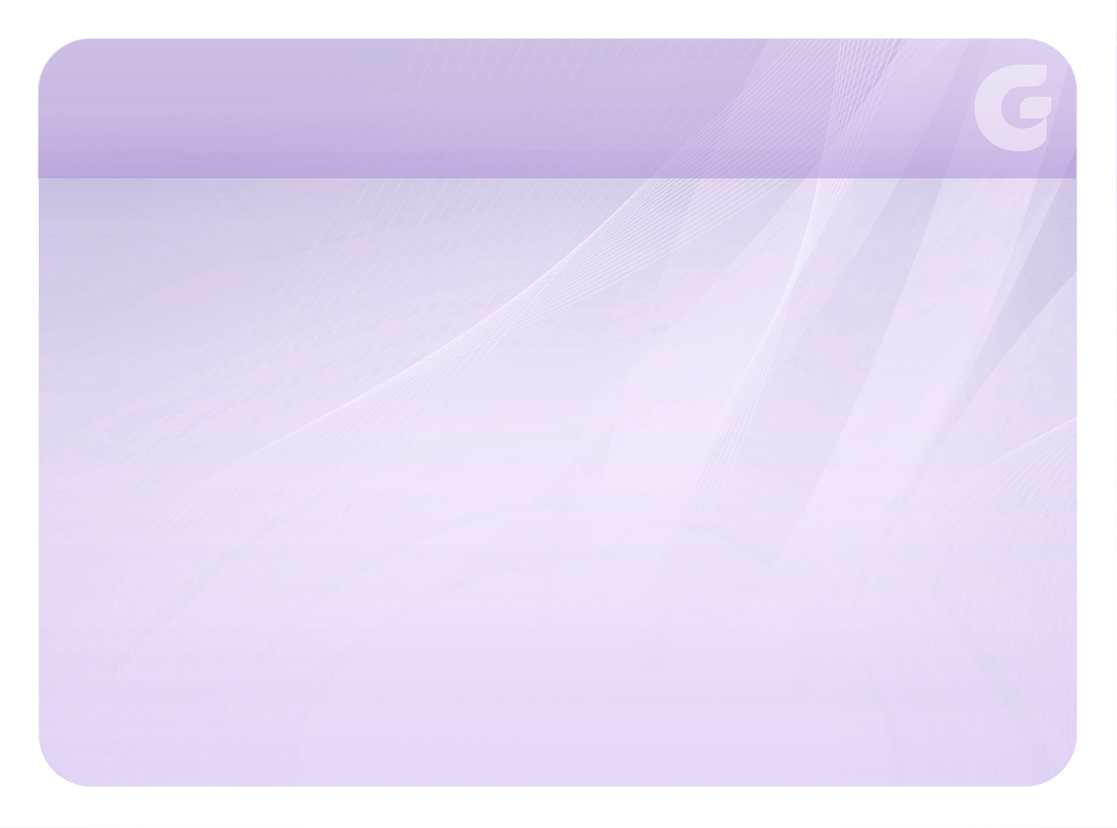 Lembrete
Quando os bons Espíritos afastam-se do médium não quer dizer que ele está a mercê dos Espíritos inferiores
21
[Speaker Notes: Mas se o médium insistir no mau procedimento, aí, sim, os Espíritos inferiores poderão ficar com o campo livre.]
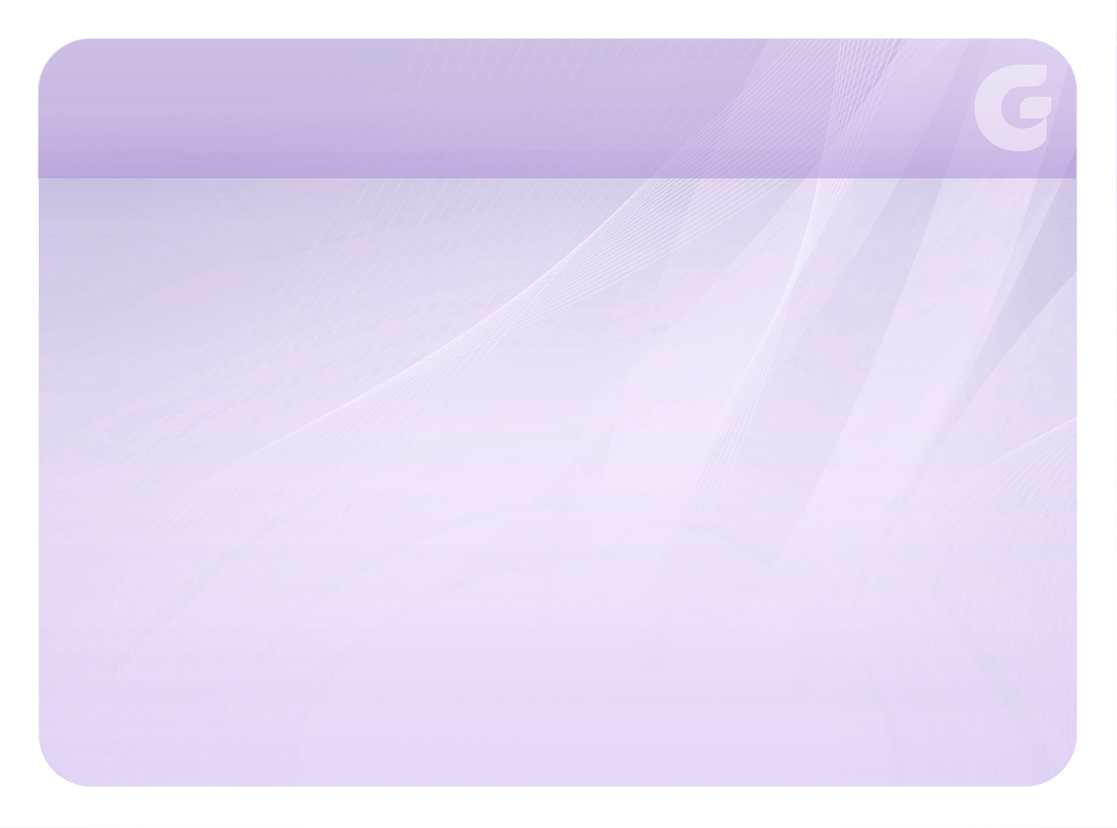 Lembrete
Muitas vezes as comunicações ostensivas cessam, mas as do pensamento, as fluídicas e morais continuam
22
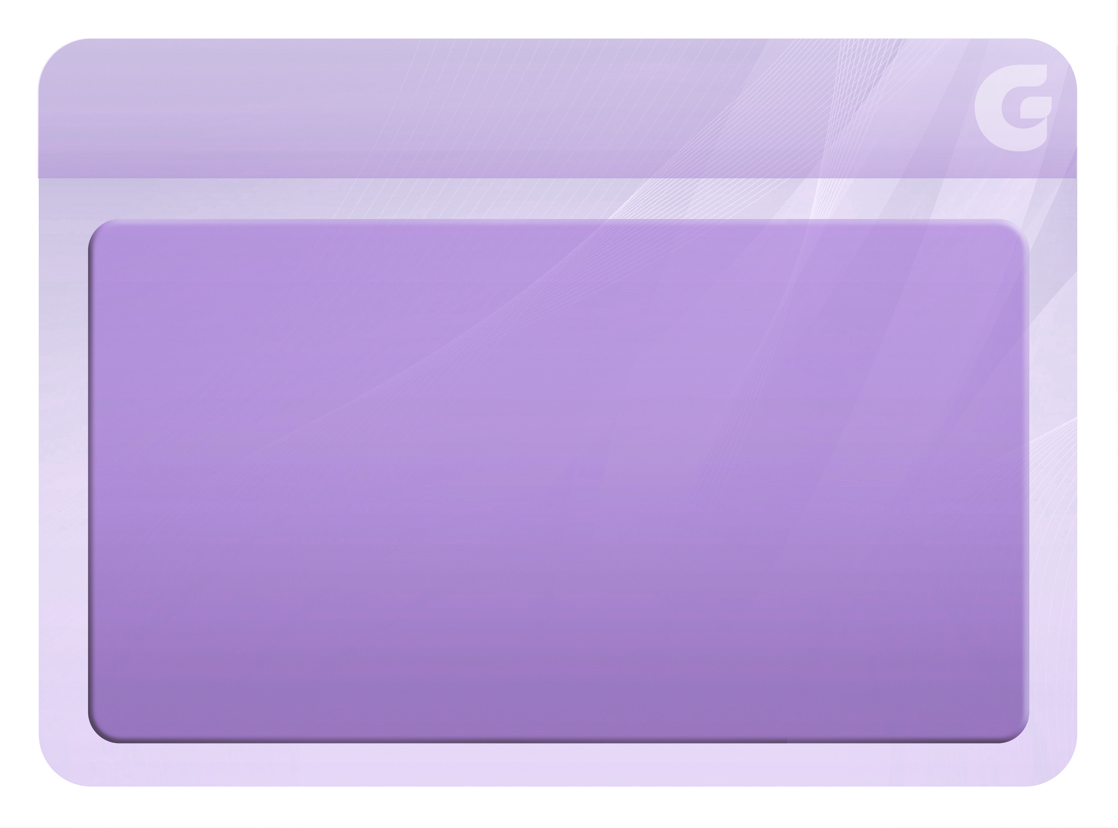 Como proceder se perder ou tiver suspensa a mediunidade?
23
Analisar como está
a sua saúde física
24
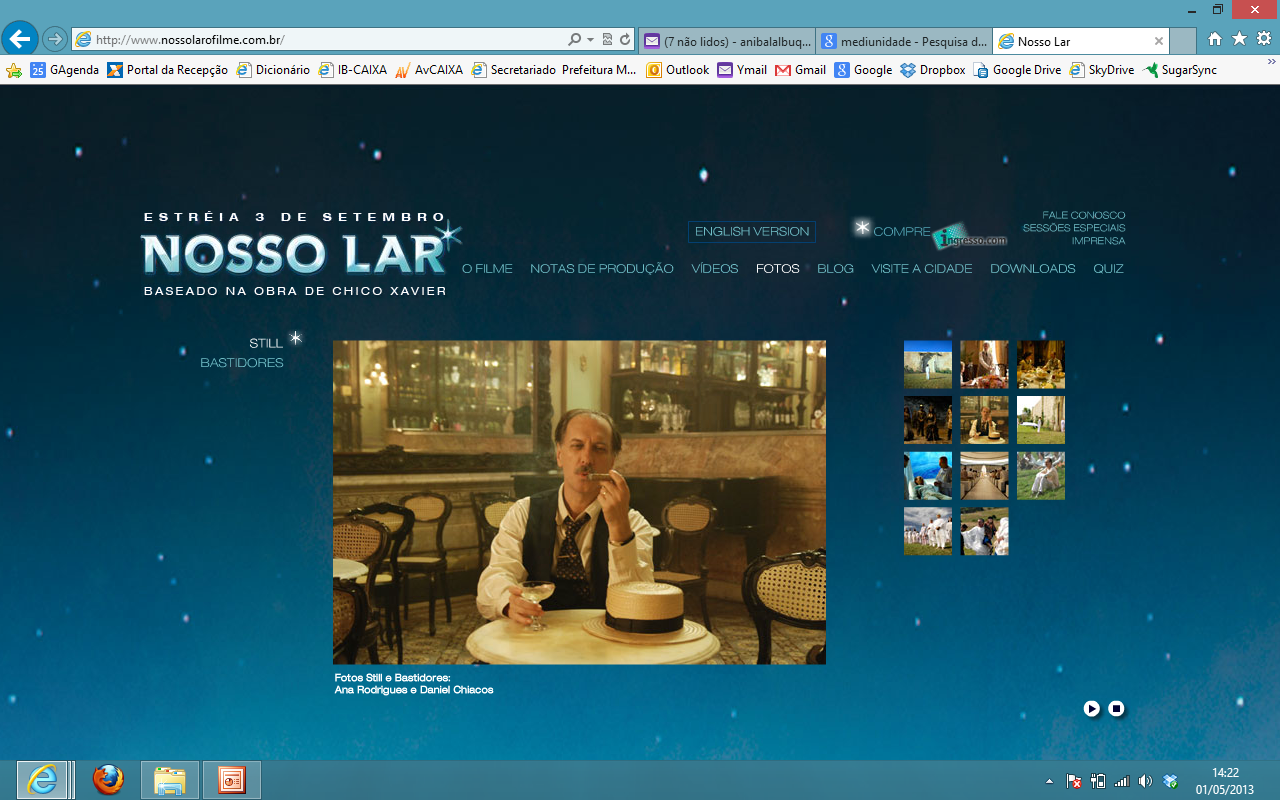 Evitar abusos que
sejam prejudiciais à saúde
25
Inquira a si mesmo de como tem utilizado a mediunidade, como tem se conduzido diante da vida
26
Os ensinamentos recebidos têm sido úteis a si? Ou somente aos outros?
27
Resignar-se, orar e buscar seguir uma conduta reta
28
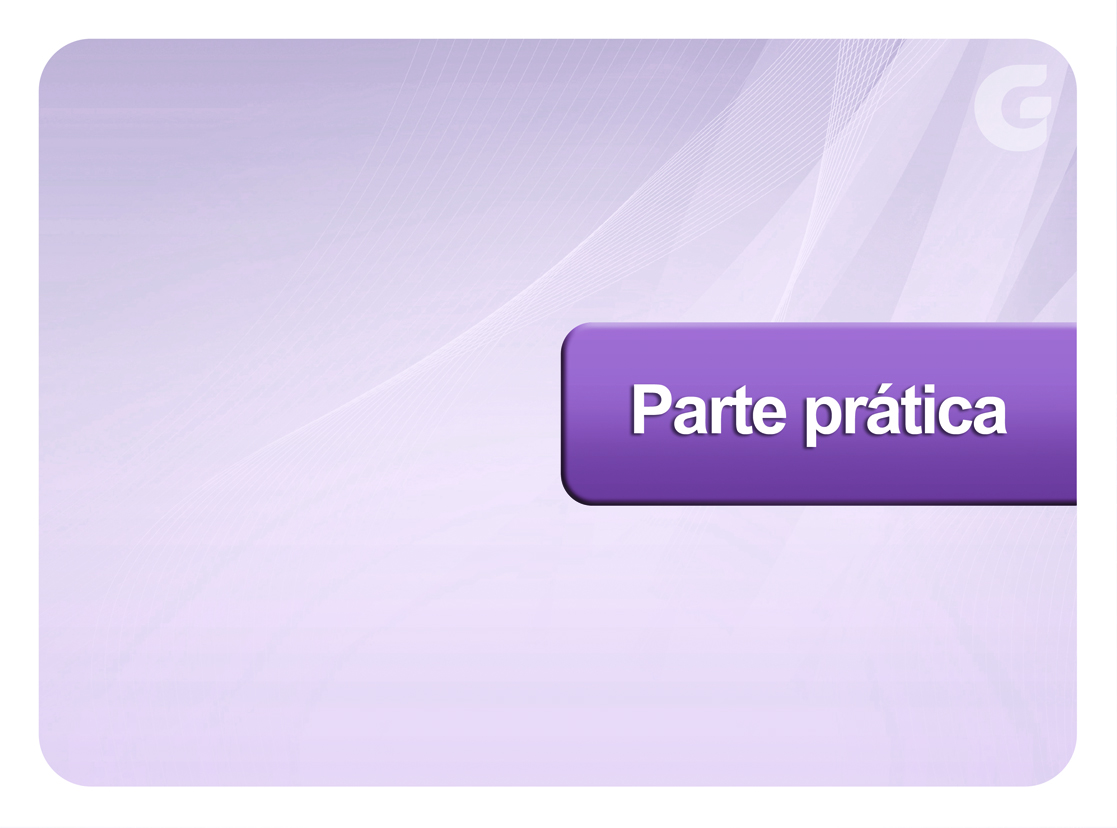 29
[Speaker Notes: Capítulo 3 – Fases do treinamento mediúnico. Pág. 97 a 103
3. 3ª fase – Contato, pág. 97.
Semana 1 de 3]
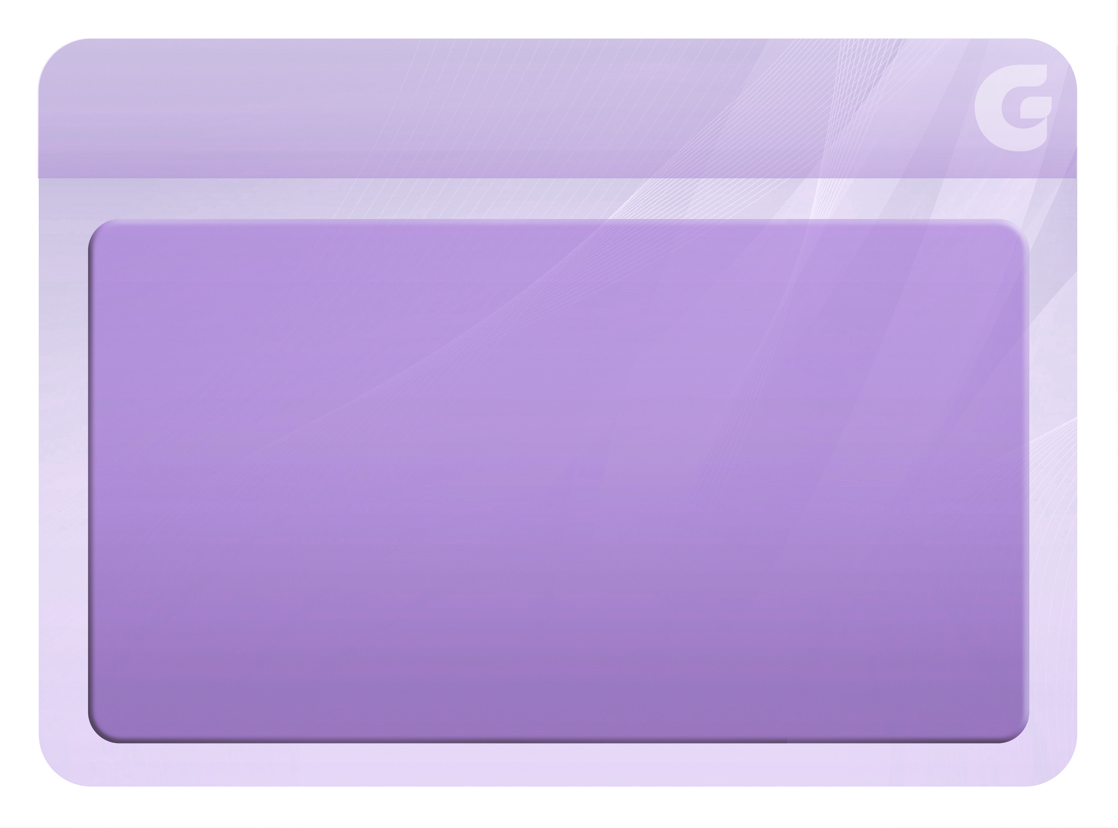 3ª FASE
CONTATO
30
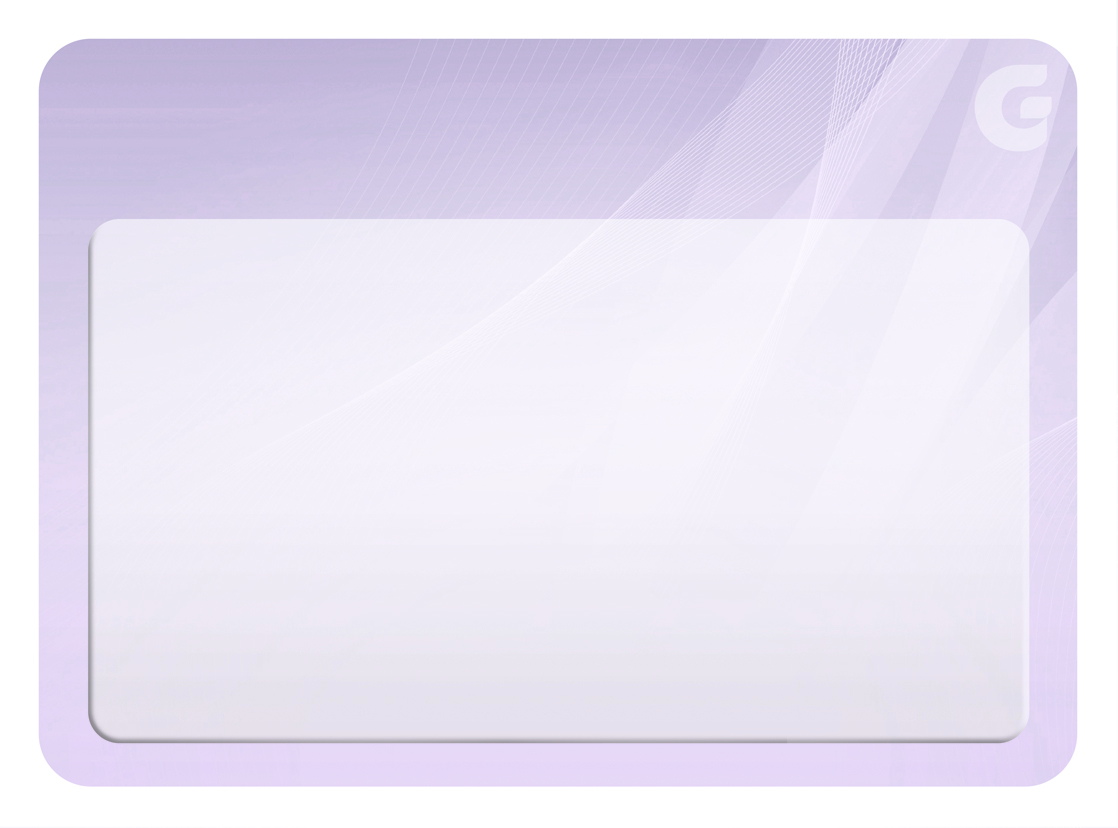 Objetivo
31
Fase em que o guia mediúnico atua mais diretamente sobre o médium, estabelecendo-se entre eles uma interpenetração áurica Therezinha Oliveira
32
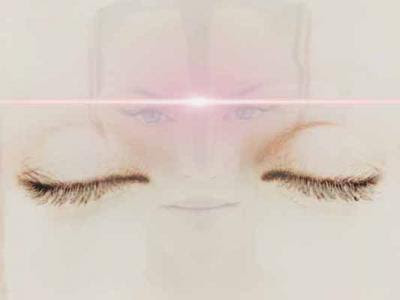 O exercício dessa fase representa uma experiência agradável Therezinha Oliveira
33
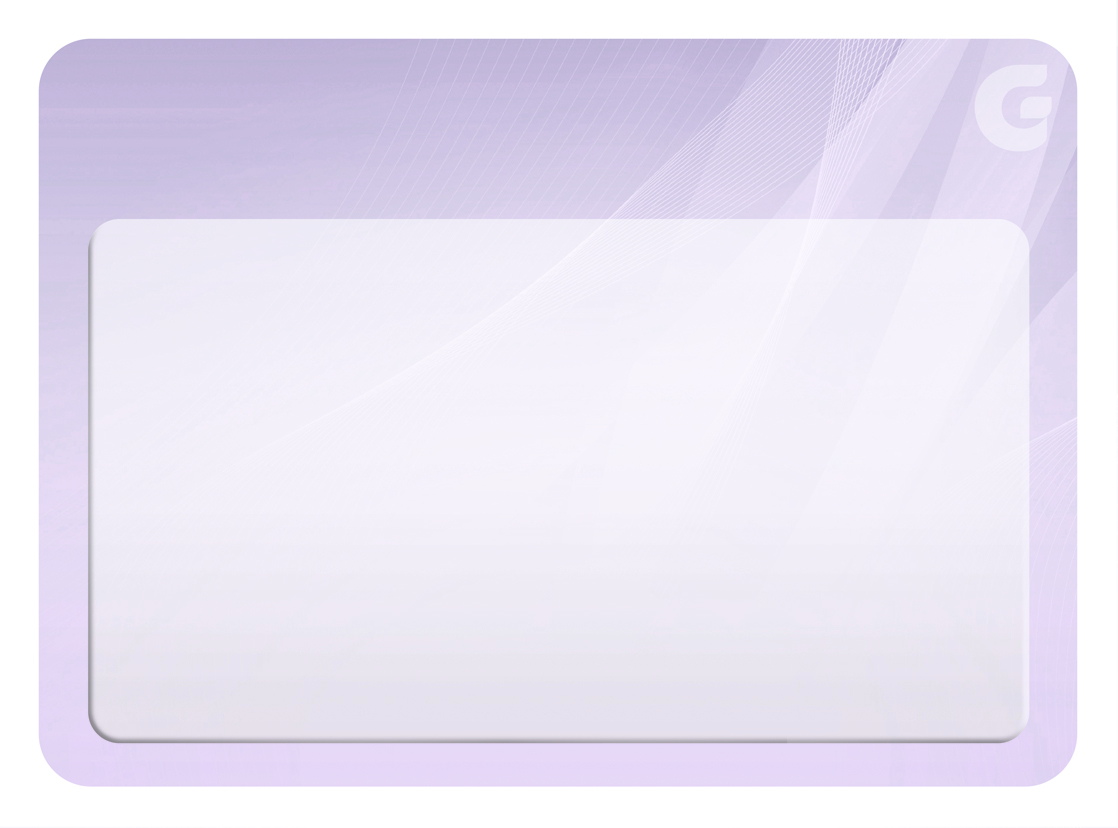 Como ocorre
34
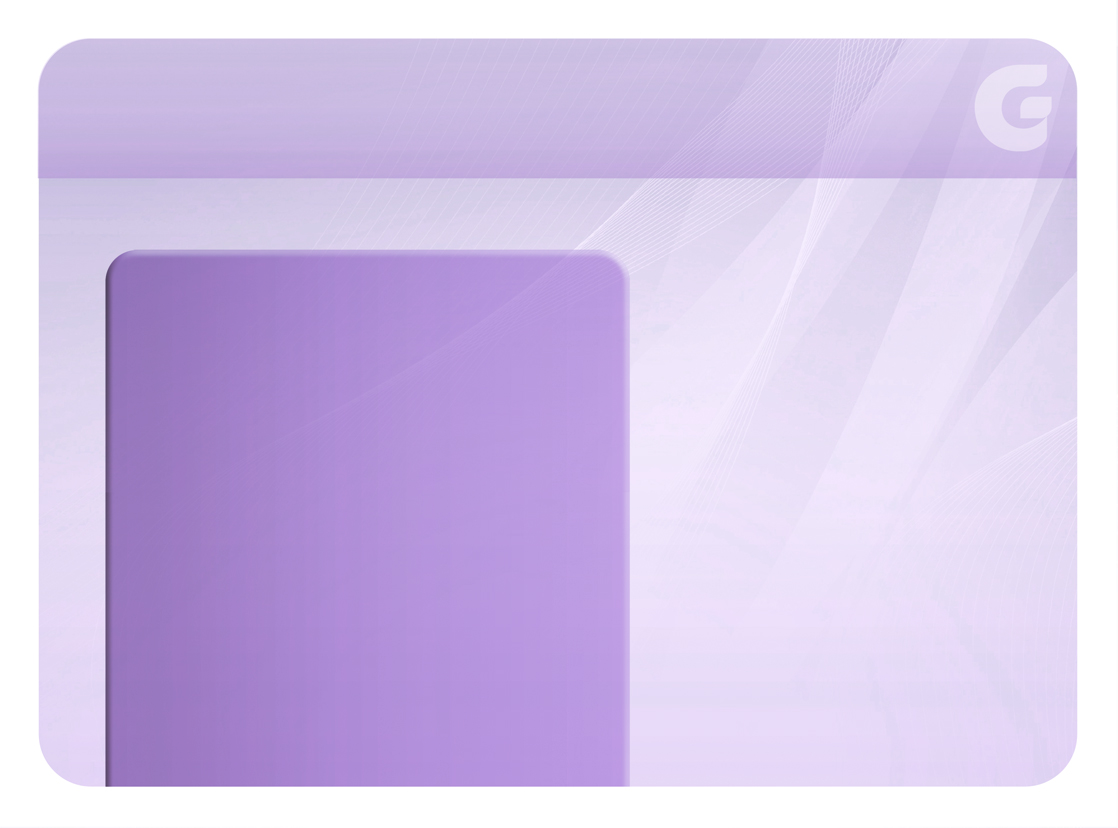 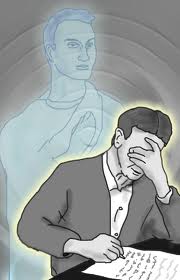 O guia mediúnico promove uma ligação áurica com o médium, quando solicitado pelo expositor
35
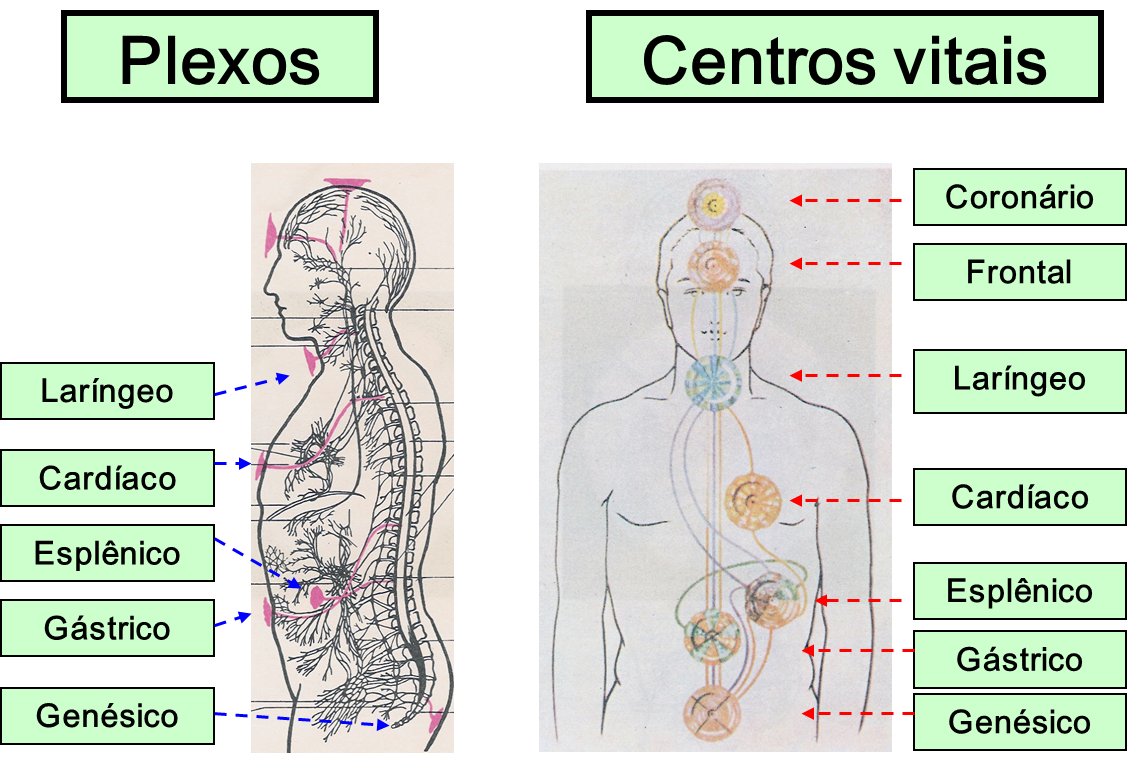 O guia mediúnico age indiretamente sobre os centros de força (períspirito)
36
O médium sentirá uma momentânea impressão de
que vai entrar em transe
Therezinha Oliveira
37
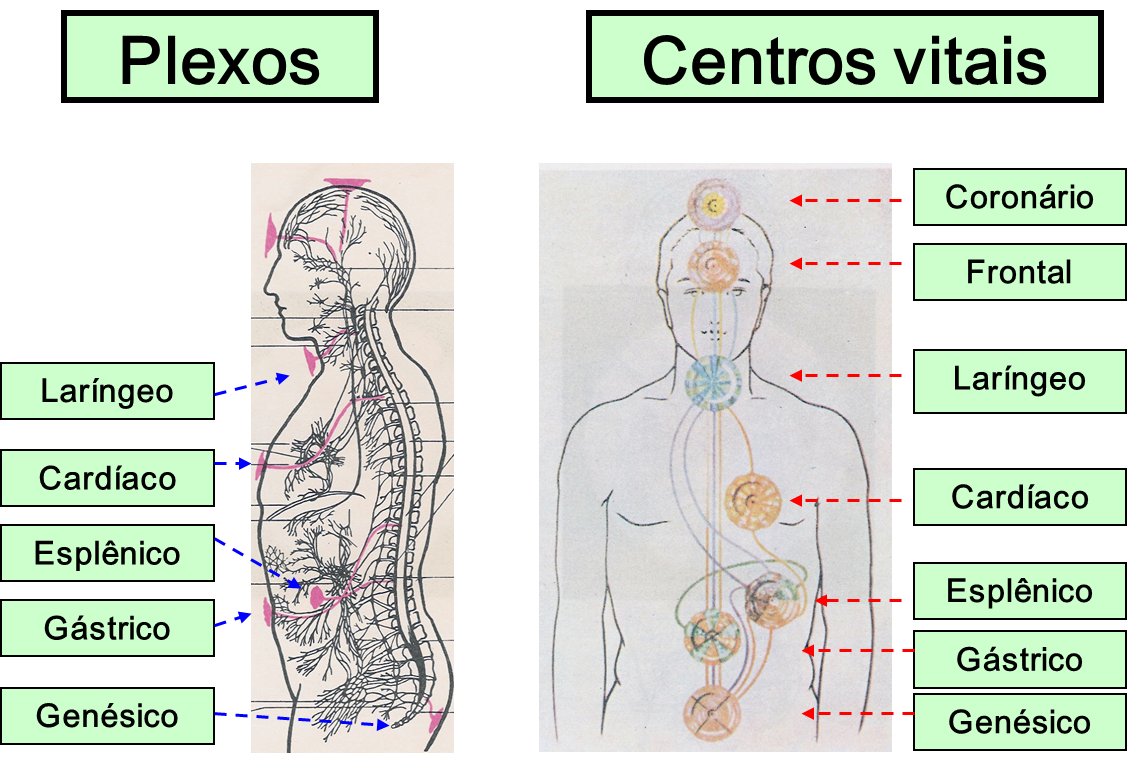 O guia mediúnico age diretamente sobre os plexos (corpo físico)
38
Causando sensações físicas, como repuxamentos, tremores, quenturas, pressões
Therezinha Oliveira
39
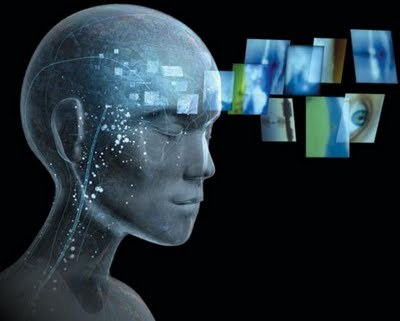 Quando tiver dúvidas, o médium pode pedir uma confirmação mental
Therezinha Oliveira
40
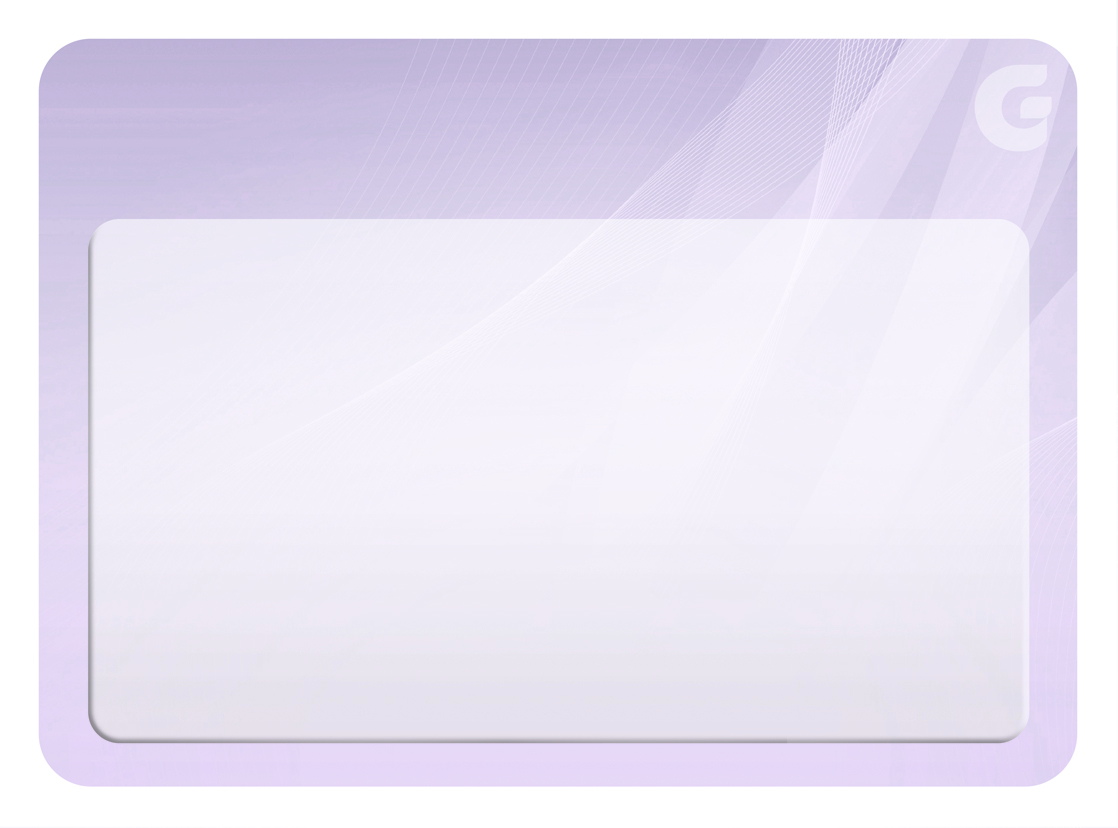 O que posso sentir?
41
As sensações, embora físicas, são mais intensas
e nítidas do que nas fases anteriores
42
Há relatos de participantes dizendo que os sintomas fora
do centro espírita aumentaram, mas isto é natural, é fruto do trabalho realizado
43
Impressões visuais desfocadas, contornos
Movimentos involuntários dos olhos
Audição se dilatando ou estampido nos ouvidos
44
Formigamento ou choque nos braços, correndo dos ombros até as mãos
45
Mãos inchando
Vazio no estômago
Garganta engasgada
Toques
Distanciamento do corpo
46
Corpo inchar por causa da expansão perispiritual (ballonnement)
47
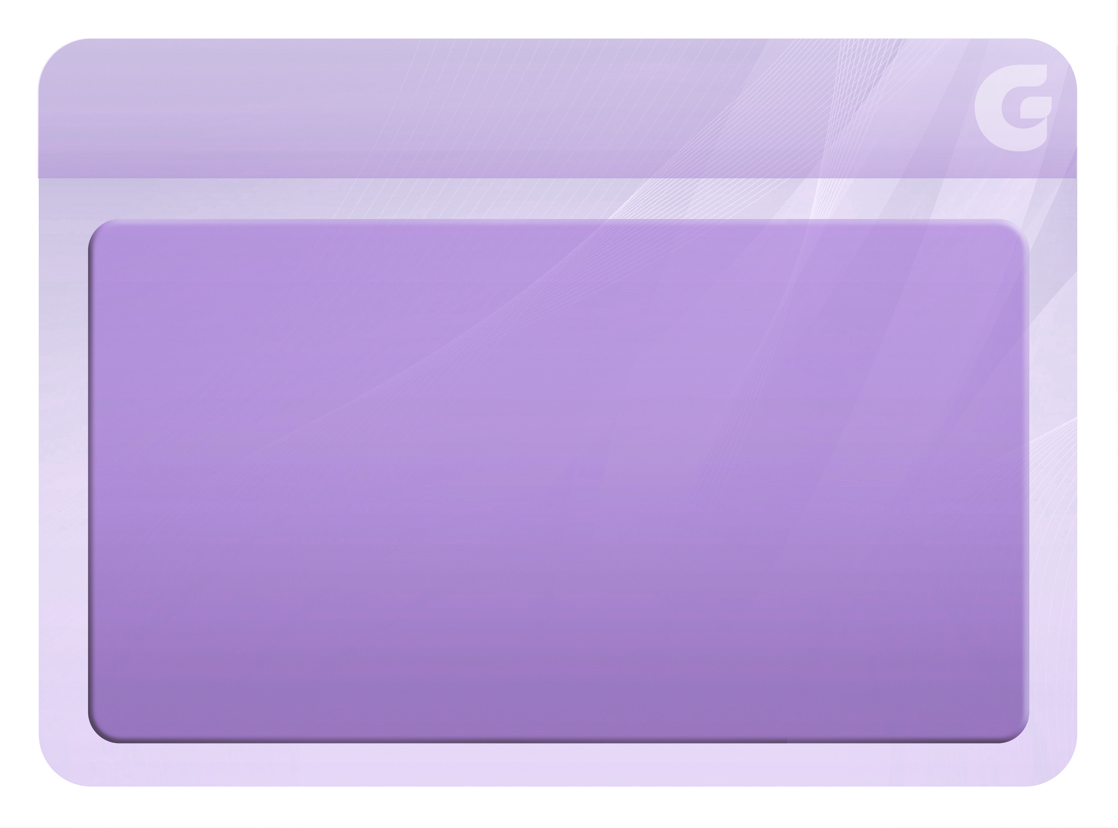 PREPARANDO-SE
PARA O EXERCÍCIO
48
[Speaker Notes: Capítulo 3 – Fases do Treinamento Mediúnico
Roteiro contido no item 3.4 Modelo para conduzir a fase. Páginas 99 a 101.
Ver material de apoio.]
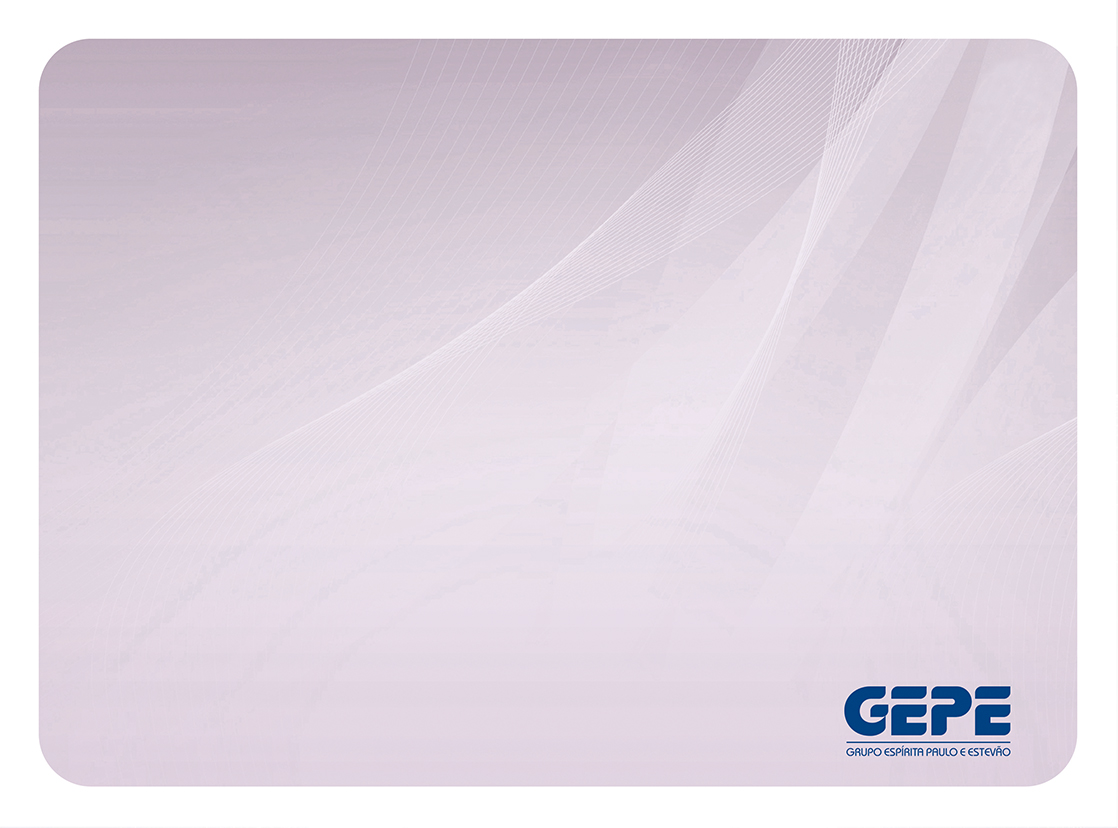 BIBLIOGRAFIA
Kardec, Allan: O Livro dos Médiuns, 2ª parte, cap. 14, item 167.
Kardec, Allan: Obras Póstuma, 1ª parte, A Segunda Vista.
Luiz, André: Mecanismos da Mediunidade, cap. 26.
Oliveira, Therezinha: Mediunidade. 15.ed.Campinas, SP: Allan Kardec, 2013.
Nilson, Teddy e Oliveira, Therezinha: Orientação Mediúnica. Campinas, SP: Centro Espírita “Allan Kardec” - Dep. Editorial, 2001.
Miranda, Hermínio C.: Diversidade dos Carismas, vol. I, cap. 8.
Fortaleza, janeiro de 2014
49